Mrs. Boshell’s Buzzworthy News
 February 5, 2024
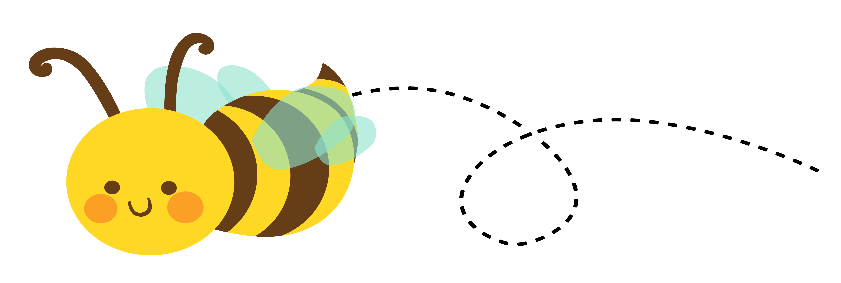 Hive Happenings
Spelling:  
Words with long u, homophones
Reading: 
Sequencing, author’s purpose
Grammar: 
Collective nounds
Math:
Numbers to 1,000, expanded form, standard form, word form, comparing numbers

Social Studies/Science: 
U.S. Symbols

Leader in Me:
Developing relationships
Important dates
February 8th- 2nd grade parent workshop-8:30, 12:00, or 5:30.
February 14th- Valentine Party
February 16th- Field trip
February 19th- no school
February 23rd- Career Day, special snack, stuffed animal day
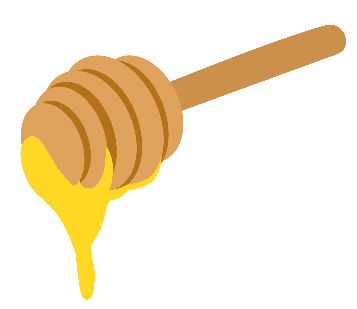 Sweet Reminders


Language Arts-
February 9th  - 4-2 reading comprehension test
February 9th  - 4-2 spelling test	

Math-
Topic 9-daily grade



.
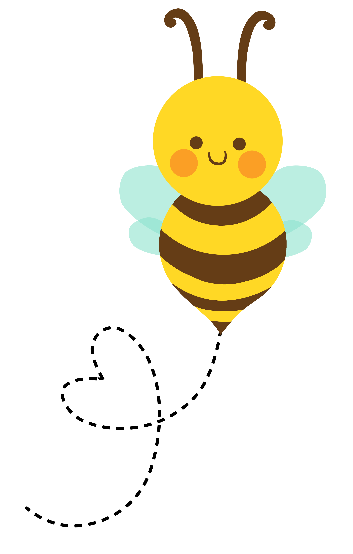 Busy Bee of the Week
Emmie